POWER POINT PRESENTATION
한국대학교 경영학과 20170123 홍길동
You can use a software program such as Microsoft Power Point to provide the audience with slides that contains your major points or essential information.
POWER POINT PRESENTATION
CONTENTS. A 
75%
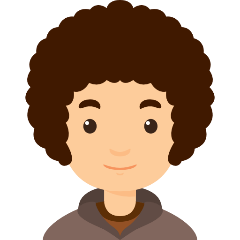 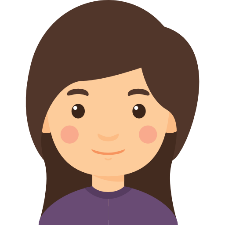 Enjoy your stylish business and campus life with BIZCAM
Enjoy your stylish business and campus life with BIZCAM
Microsoft Office PowerPoint is the presentation program used the most in the world.

You can use a software program such as Microsoft Power Point to provide the audience with slides that contains your major points or essential information.
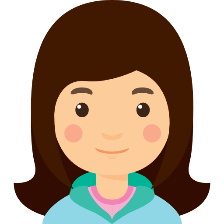 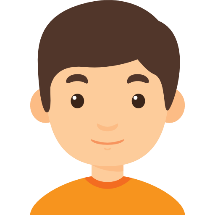 Enjoy your stylish business and campus life with BIZCAM
Enjoy your stylish business and campus life with BIZCAM
POWER POINT PRESENTATION
CONTENTS A
컨텐츠에 대한 내용을 적어요
Enjoy your stylish business and campus life with BIZCAM.
PowerPoint is a computer program created by Microsoft Office Microsoft Office PowerPoint is the presentation program used the most in the world.
CONTENTS. A 
75%
POWER POINT PRESENTATION
CONTENTS A
컨텐츠에 대한 내용을 적어요
PowerPoint is a computer program created by Microsoft Office Microsoft Office PowerPoint is the presentation program used the most in the world.
You can use a software program such as Microsoft Power Point to provide the audience with slides that contains your major points or essential information.